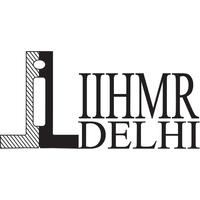 REVIEW AND RESTRUCTURING OF MODULES OF FIRST YEAR AND SECOND YEAR (HOSPITAL STREAM) OF POST GRADUATE DIPLOMA   IN HEALTH AND HOSPITAL MANAGEMENT AT IIHMR, NEW DELHI
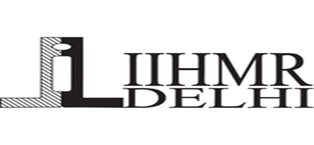 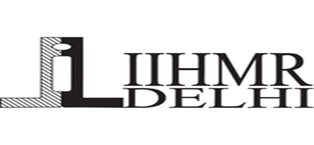 BACKGROUND
The endeavours was to review the content of various modules of First and Second year hospital stream and restructure the same. 
The review was carried out by undertaking a study of the course objective, learning objective and syllabus plan of each of the modules. 
These were weighed against current needs within the health care sector, as well as, the sequence of flow so as to ensure good comprehension by the students.
 In doing so the views of current first and second year students was taken and an interaction was carried out with interviewers of the Industry who recruit our students to ascertain from them the current requirement of the industry and how well could the students be prepared to meet these.
 A comparison of the syllabus with a few of the other institutes who provide similar training was also carried out so as to ensure that the Institute’s curricula was better than the others.
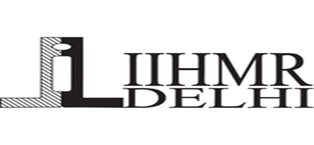 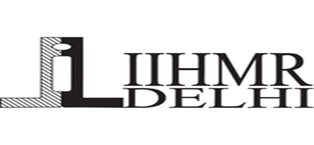 STUDY OBJECTIVE
Review and suggest overlapping of topics across modules, separately for Year 1 and    Year 2 (all the three streams – Health, Hospital and Healthcare IT - separately)
 
Review and suggest addition/deletion of topics for each module, separately for Year 1 and Year 2 (all the three streams – Health, Hospital and Healthcare IT - separately)
 
Suggest appropriate sequencing of various modules, separately for Year 1 and Year 2 (all the three streams – Health, Hospital and Healthcare IT - separately)

Suggest addition of new modules/deletion of existing modules, keeping in mind current health/hospital/healthcare IT management policy and practices, separately for Year 1 and Year 2 (all the three streams – Health, Hospital and Healthcare IT - separately)

Syllabus and course content need to be designed keeping in mind the current requirements of healthcare industry
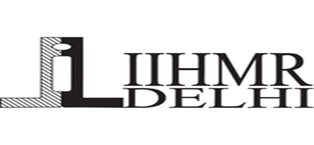 4
AIM
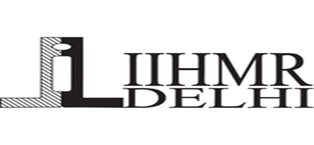 To prepare health care leaders to meet the health challenges of the twenty first century by developing an innovative program through review and merit based restructuring of the curricula of Post Graduate Diploma in Hospital and Health Management(PGDHM) at IIHMR, New Delhi
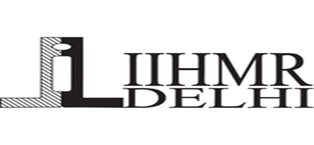 STUDY METHODOLOGY
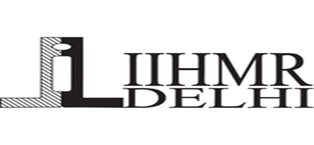 Informal interaction with First and Second year students to obtain their views on the syllabus
 
To understand the sectoral trend, secondary data search using the internet to obtain and compare the syllabus with that of certain reputed national and international institutes

Telephonic interaction with placement interviewers to ascertain requirements, whether students met them and how to better prepare them to meet the needs of the industry

Analytically detailed study of the current curricula with reference to the objective
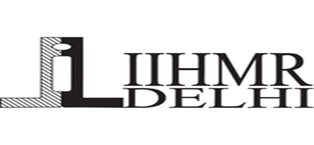 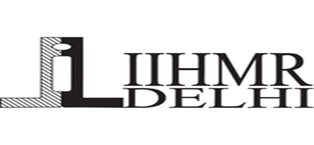 ANALYSIS AND RESEARCH
The study was conducted by analysing the modules that are on offer by IIHMR, New Delhi and those offered by others, if there are any overlapping topics presently being covered in the various modules, the topics that need to be deleted, topics/modules that can be added or deleted and the sequence of flow of modules. The study will be conducted through secondary review and personal interaction.
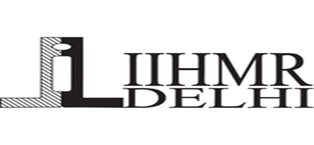 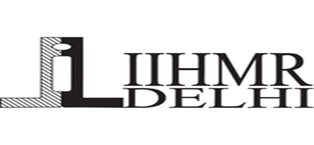 RECOMMENDATIONS
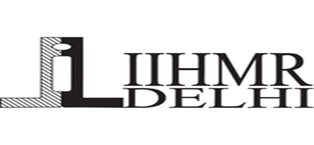 VIEWS OF placement interviewers
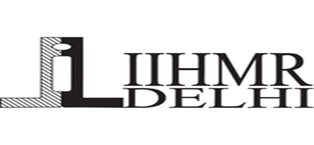 Bookish knowledge; weak expression in some cases

Students lacked self-confidence

Students lacked in practical application of knowledge, e.g. How to 
      establish a Health Camp?

Students were unable to handle situational leadership requirements i.e. they were unable to think and apply themselves to handling tight, suddenly emerging situations through innovative/ out of box solutions

Students were lacking in general awareness about the health care sector and were unaware and not up to date with the latest developments 
Students were weak in Biostatistics and basic understanding of Epidemiology
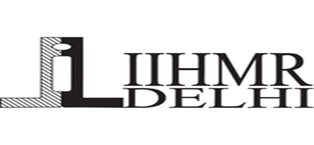 [Speaker Notes: * Also the views of students]
VIEWS OF STUDENTS
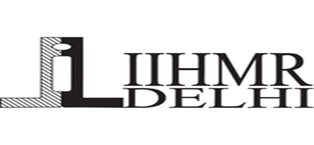 Conduct of two modules simultaneously  to break monotony  and keep interest alive

Shorter syllabus of modules with 1.5 Credit Score to facilitate learning

Increase duration of modules of  Hospital Planning, Biostatistics, Research Methodology and Epidemiology 

Greater use of pedagogical tools

Conduct of class on facing an interview and mock interviews 

Topics which are similar should follow each other

Cover modules from which interview questions are usually framed during latter  part of the first year and the early part of the second year
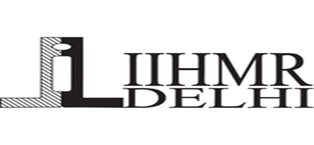 [Speaker Notes: Pedagogical tools for dissemination of good practices through: -
Case Studies (both of success and failures, more of the latter)
Papers
Business Proposals
Role Plays
Visits
Internship and career opportunities
Contribution of Industry experts]
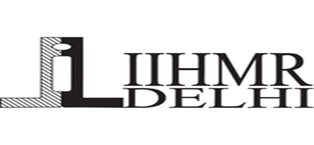 process
Comparison of the syllabus at IIHMR, New Delhi with: -
TISS
Symbiosis
AIIMS
AMITY
Harvard
Johns Hopkins

Views of placement agencies
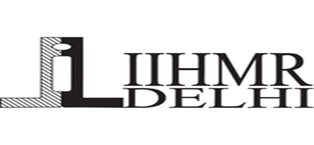 [Speaker Notes: GENiE – Global Educators Network for Health innovation Education ( Harvard)To address these challenges, the conference recommended an education specifically designed to prepare health care managers who can innovate delivery of health care in a manner as to control costs and improve quality and access. The conference acknowledged the inability of the current curricula to develop this innovative capability for which skills in change management, communication, and team building; a more holistic curriculum that mirrors real-life situations; broad-based knowledge of how health care works—including financing, organizational structures, technology, and public policy—and how to apply that knowledge for innovating delivery of health care is essential. The conference recommended curricular content, pedagogical tools and professional values, key amongst which were knowledge of innovation and entrepreneurship, quantitative expertise, change management skills, project based learning, case studies particularly those of failure, field based learning, interactive learning and building ethical and moral dimensions appropriate to science and medicine into all managerial courses.]
results/discussion
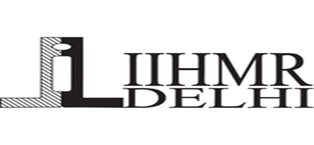 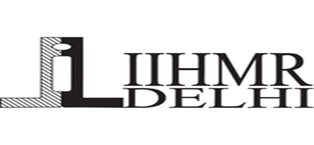 RESULTS/DISCUSSION
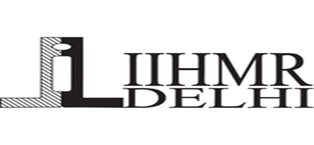 Similarity of modules across national/international institutes, to a large extent, but not in all cases.

What is being done differently in foreign institutes is 

Less course content in depth education and better comprehension

More class based seminar/discussions, in addition to industry based existence
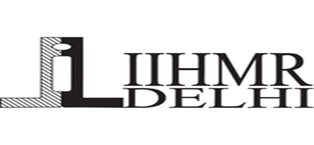 RESULTS/DISCUSSION
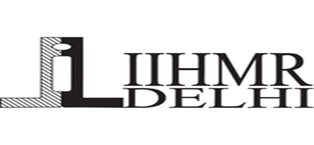 Common differences from IIHMR syllabus are modules on
 
Leadership

Innovative Problem Solving and Thinking

Negotiation and Conflict Resolution

Emerging Trends in Health Care

Determinants of Health

Ethics in Public Health and Social Justice
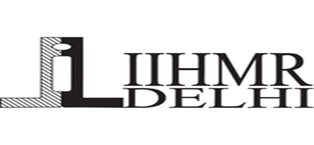 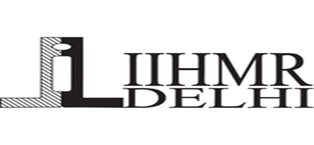 RESULTS/DISCUSSION
INCLUSION OF MODULES
Include Leadership and Innovative Thinking, Negotiation and Conflict Resolution and Emerging Trends/ Current Happenings in the Health Care Sector 

Inclusion will also meet the aspirations of placement interviewers viz students lacking in situational leadership and knowledge of current happenings 


 Mock Interviews
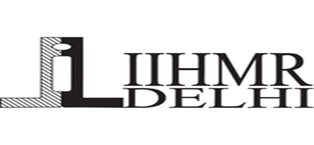 RECOMMENDATIONS:                  DELETION OF MODULES
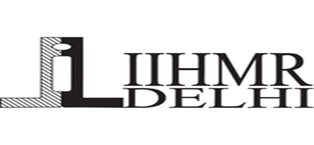 Modules no longer viable/are repetitive to find time for inclusion of modules while ensuring India centric syllabus, India’s needs being different from developed nations 

 Delete 
Health Information Management  
Principles of Management (only repetitive topics) 
Ungraded Modules viz 

Human Process Lab

Communication Lab

Essentials of Computer Service
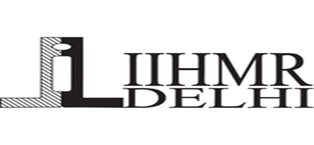 RECOMMENDATIONS:                  ADDITION OF NEW TOPICS
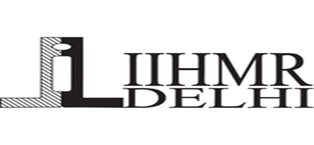 Addition of New Topics and Reason for the Same
Artificial Intelligence
Manpower Audit in Hospital
Communication Planning and Management
Designing and Implementing Health Campaigns
Designing campaign messages
Piloting and implementing 
Evaluating and maintaining a campaign
Assignment – Team Project 
To Memo and E Mail writing add writing of Business Letters Minutes, Notices and Reports
Laws of Contract and its Management
Topics shall also be included on account of new modules of Leadership, Negotiations and Conflict Resolution and Emerging Trends in Health Care
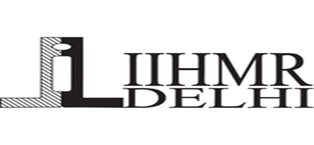 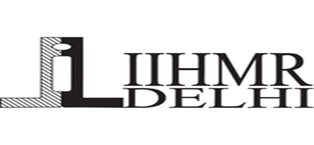 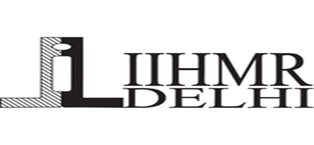 EXPERT COMMITTEE
Industry Experts 
Dr. J.N Srivastava (NHSRC)
Dr. J.K. Das (NIHFW)
Dr. S.B. Arora (IGNOU)
Dr. Dharmesh Lal (PHFI)
Dr. Markandey Rai (Indira Gandhi Technological and Medical Sciences University))
Dr. Ashish Choudhary (Akash Healthcare)
Dr. Ashish Roy (AIIMS)
Dr. Shyama Nagarajan (SahaManthran Pvt. Ltd.)
Dr. Poonam Rajput (Morpheus Healthcare Pvt. Ltd.)
Dr. Gaurav Pal Tomar (IQVIA)
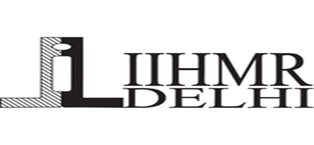 EXPERT COMMITTEE
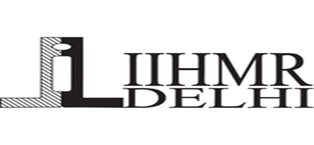 IIHMR Faculty
Dr. Sanjiv Kumar, Director, IIHMR
Dr. Pradeep Panda
Dr. A.K. Khokhar
Dr. Anandhi Ramachandran
Dr. Preetha, G.S.
Dr. Sumesh Kumar
Dr. Nitish Dogra
Dr. Manish Priyadarshi
Dr. Nishikant Bele
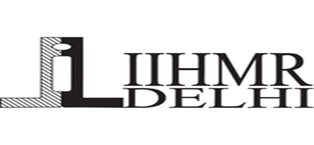 FEEDBACK:                                  INDUSTRY- ACADEMY INTERACTION
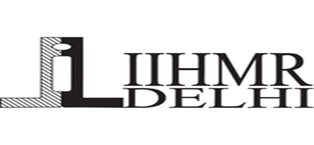 Students should be trained in soft skills for better work efficiency and for developing work attitude.
Student’s training is also required as per work profile assigned by the employer for better results; Employers have a moral responsibility to provide opportunities to the students to learn
Students should be trained to work on the grass root level and there is need to strengthen their basics
To enhance up-to-date knowledge among students in the healthcare sector, the institute should invite external experts from bio-tech, pharma, hospitals, start-ups (health applications) to speak on emerging themes
Thinking power/questioning attitudes of the students need to be developed 
Logical Approach- How should I logically approach a problem? Training on writing and research methodology would help
There is need to provide hands-on knowledge of basic computer learning to every student (e.g., excel, power-point) 
The gap between industry requirement and skills of the students should be narrowed down.
Focus on practical hands-on experience in consulting and hospitals during the last three months of the course
The hospital management syllabus is vast, almost equivalent to a three-year MBA programme; Strike a balance between theoretical knowledge and application
Add modules on conflict resolution and motivations in HRM, procurement principles, legal aspects, and  ethics.
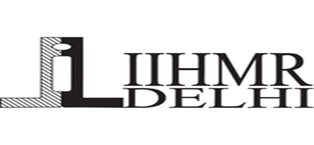 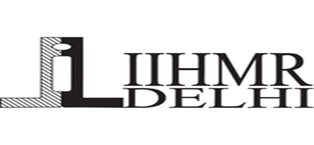 FEEDBACK:                                    INDUSTRY- ACADEMY INTERACTION
Student’s expectations should also be met by the institute
Students should be trained to work for longer hours
Repeated topics in different modules should be deleted. There are considerable overlaps of topics across modules.
More emphasis should be given on the designing and planning of healthcare systems as it has been done in the syllabus of AIIMS
Students should be clear about their goals and objective of pursuing the course at IIHMR
Student’s absenteeism should be minimized
Student’s should be highly motivated in taking initiatives and for working 24x7 environment; a culture of openness needs to be inculcated
Students should be aware of every operations in a hospital; it may be small or big. Most students lack awareness about the functioning of various departments in a hospital.
It is important for the students to learn the application of the knowledge they gain during the course. IIHMR should need to work in this regard. More field-visits to hospitals may help
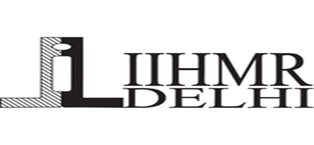 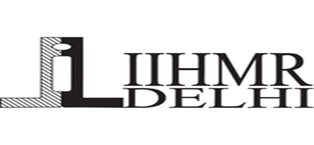 FEEDBACK: INDUSTRY- ACADEMY INTERACTION
Before start of any module it is important to explain to students the importance of the module for them so that they can concentrate more on the subject. 
Ownership skills should be developed in the students so that they can start taking responsibility
Students should be given projects based on their specialization.
The summer training of the students should be disseminated   
Students can be sent to the hospitals for the analysis of the problems hospitals face.
Peer learning should be developed. Students should be grouped for different assignments in such a way that their learnings are maximized. 
Communication skills also need to be brush up 
Students should be motivated to attend the classes.
Internal evaluation could be based on the completion of relevant online courses by the students
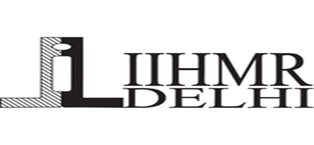 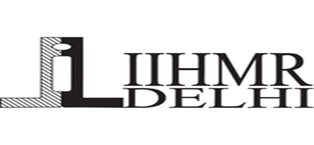 CONCLUSION
Endeavours to review the content of various modules of first and second year hospital stream and restructure the same. The review was carried out by undertaking a study of the course objective, learning objective and syllabus plan of each of the modules. These were weighed against current needs within the health care sector, as well as, the sequence of flow so as to ensure good comprehension by the students. In doing so the views of current first and second year students was taken and an interaction was carried out with interviewers of the Industry who recruit our students to ascertain from them the current requirement of the industry and how well could the students be prepared to meet these. A comparison of the syllabus with a few of the other institutes who provide similar training was also carried out so as to ensure that the Institute’s curricula was better than the others.
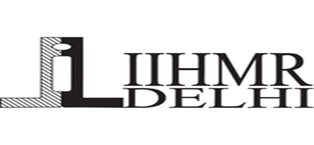 THANK YOU
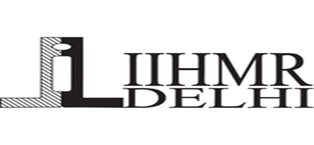 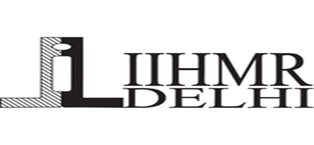